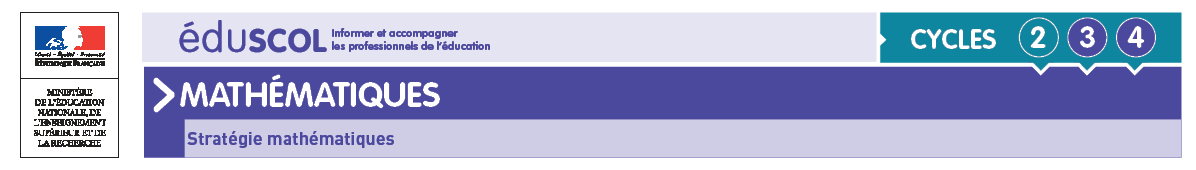 Activités mathématiques autour du jeu de bridge
Séance 5
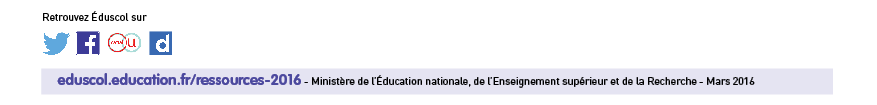 1
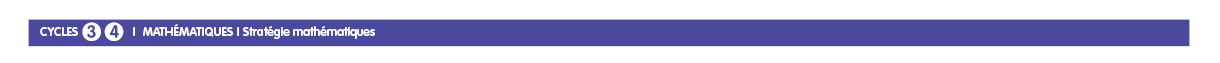 Etude de la marque
Faire la donne 5.
Garder en mémoire le score .
De même, relater le ou les problème(s) rencontré(s).
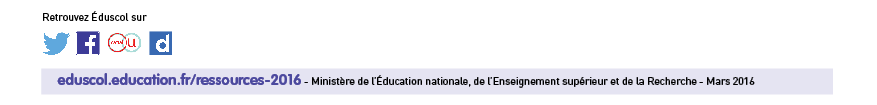 2
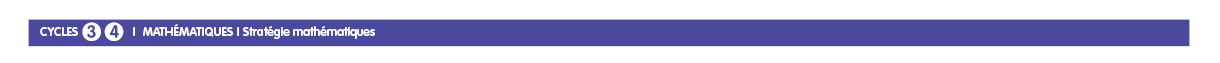 La marque
A l’issue de la partie, une note est attribuée à chaque camp. Le principe de la note est expliqué par les règles partielles suivantes.
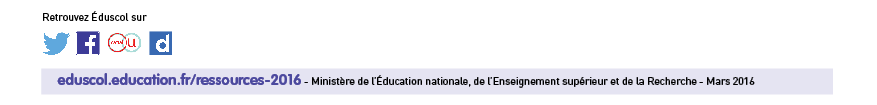 3
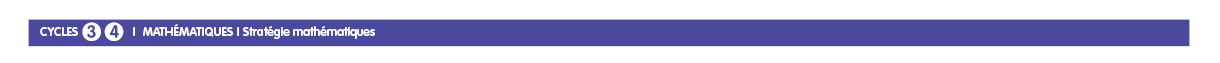 Si le contrat est réalisé, l’équipe du déclarant  obtient :

 0 point pour chacune des six premières levées
 40 points pour la septième
 30 points par levée supplémentaire
 de plus,  elle obtient une prime suivant le barème suivant
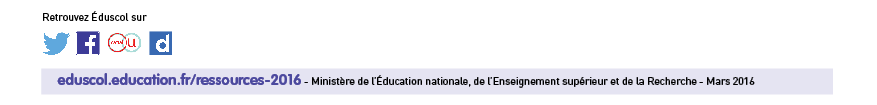 4
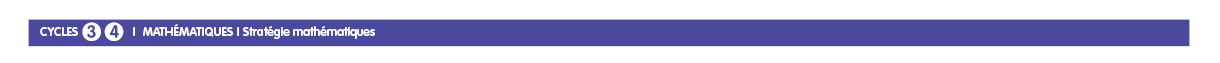 Exemple : Pierre a demandé 2 SA  (soit 8 levées au moins) mais a réussi à en gagner 9 

Cela lui rapporte donc :  (40 + 30)     +           30         +  50    =   150
                          Soit     (levées demandées) + levée supplémentaire + Prime
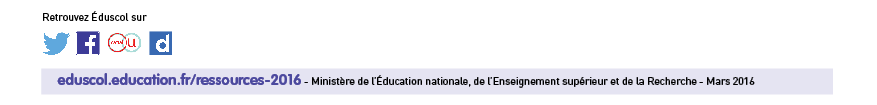 5
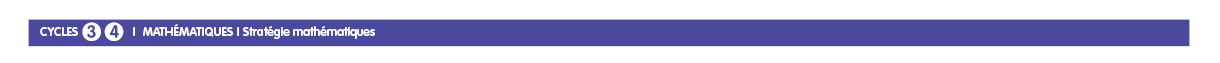 Exemple : Pierre a demandé 8/5 et réussi à en gagner 8 : 

Cela lui rapporte donc :  (40 + 30)      +                  0           +  50    =   120 
                          Soit     (levées demandées) +          levée supplémentaire    + Prime
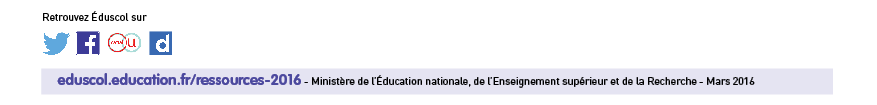 6
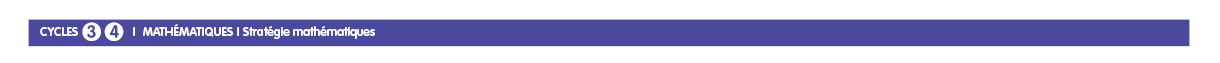 Exercice

 Comment expliquer qu’il faille demander le contrat de 9/4 (ou 3 SA) quand on a les points nécessaires plutôt que de demander celui de 7/6 (ou 1 SA)?
 Est-il intéressant de demander avec les règles actuelles de demander le contrat de 8/5           (ou 2 SA) ? Pourquoi ?
 Proposer une nouvelle grille de décision adaptée aux règles de la marque étudiée.
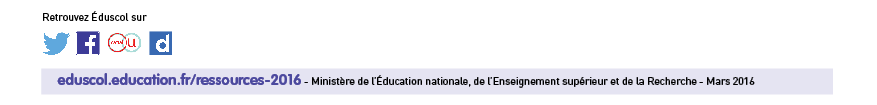 7
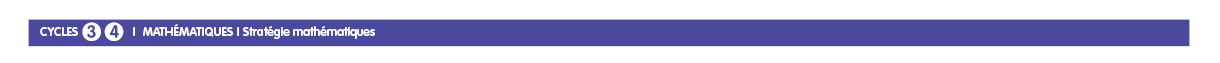 Exercices
Rechercher ce que gagne Pierre dans les cas suivants :
 Il demande 5 SA et fait 12 levées.
 Il demande 6 SA et fait 13 levées.
 Il demande 1 SA et fait x levées (x >6).
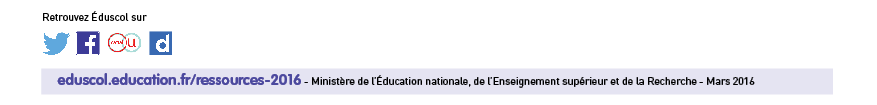 8
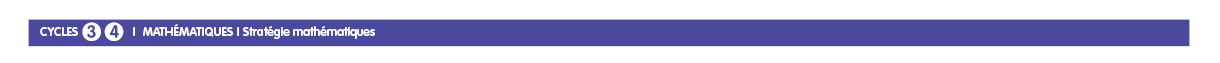 Déterminer la marque dans les cas suivants :
N/S a demandé 9/4 et réalisé dix levées.
E/0 a demandé 9/4 et réalisé douze levées.
E/O a demandé 12/1 et réalisé douze levées.
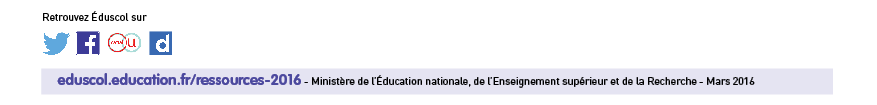 9
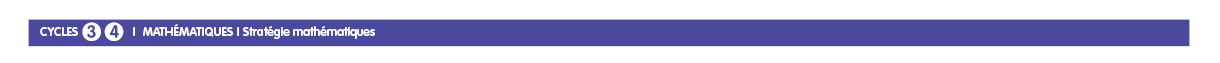 Suite
Quelle(s) est (sont) les demandes possibles pour une équipe ayant marqué 150 ?
Quelle(s) est (sont) les demandes possibles pour une équipe ayant marqué 400 ?
Quelle(s) est (sont) les demandes possibles pour une équipe ayant marqué 460 ?
Quelle(s) est (sont) les demandes possibles pour une équipe ayant marqué 990 ?
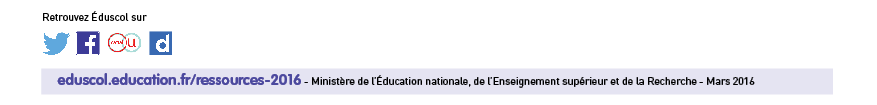 10
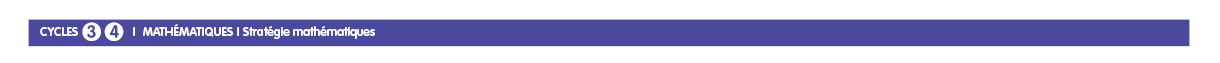 Si le contrat n’est pas réalisé
L’équipe n’ayant pas réalisée son contrat donne 50, points à l’équipe adverse pour chaque levée non faite.

Exemple : N/S réalise 8/5 alors qu’il a demandé 9/4. Il manque une levée donc N/S donne 50 points à E/O.
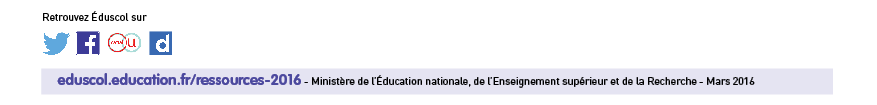 11
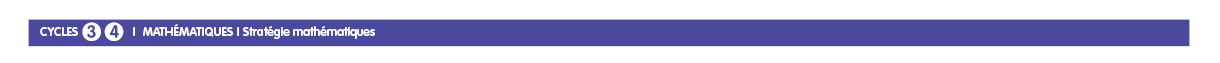 Une technique de jeu
Faire jouer la donne 6.
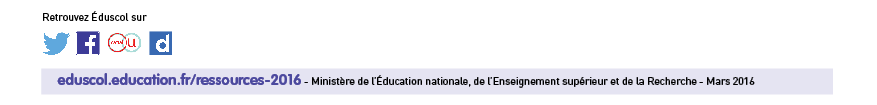 12
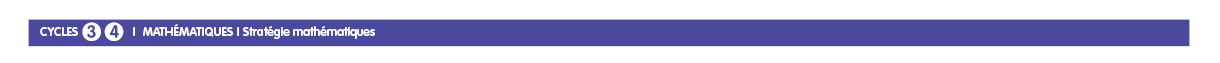 Si l’on reprend les Piques détenus par N/S. 

Dans quel ordre les Piques ont été joués ? Cela a-t-il de l’importance ?
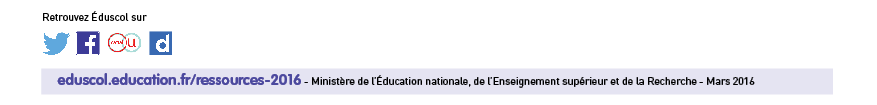 13